Lesson 3
English letters
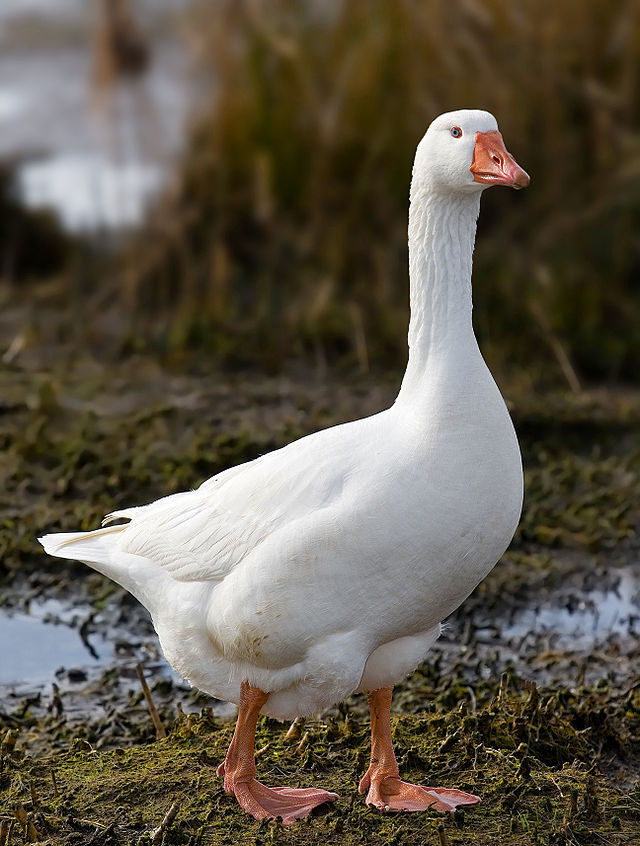 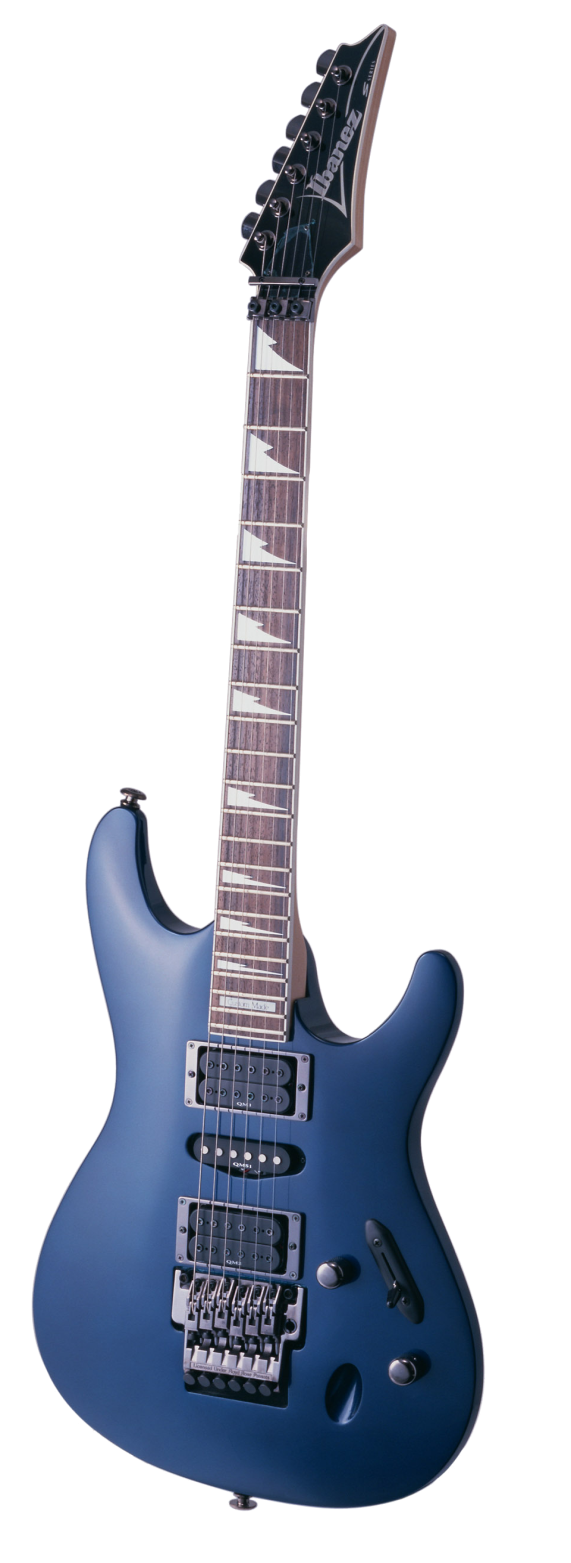 G g
G g
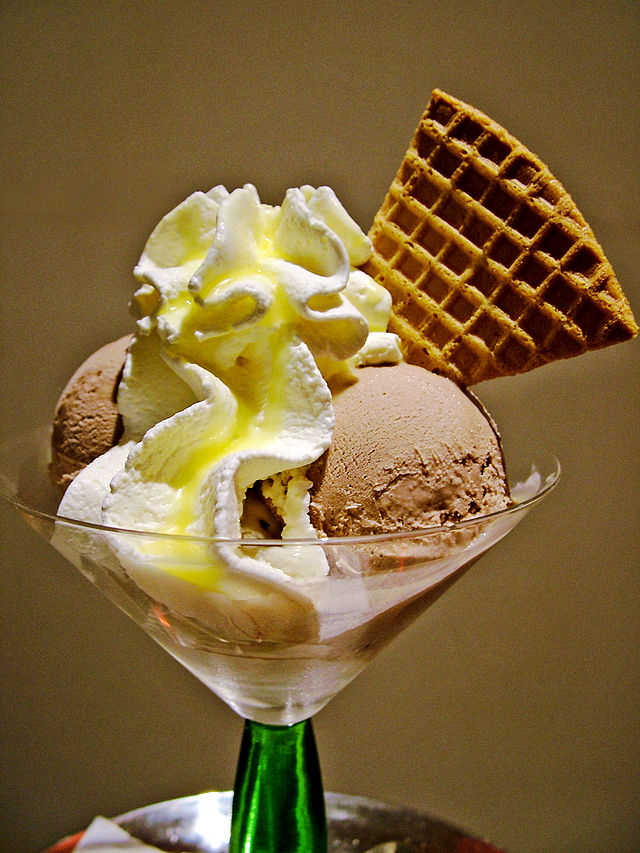 I i
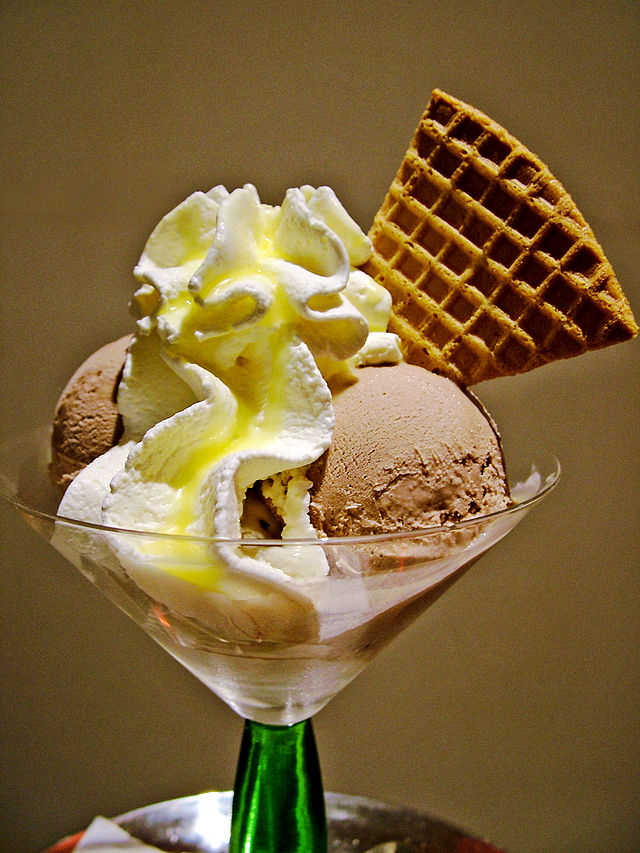 I i
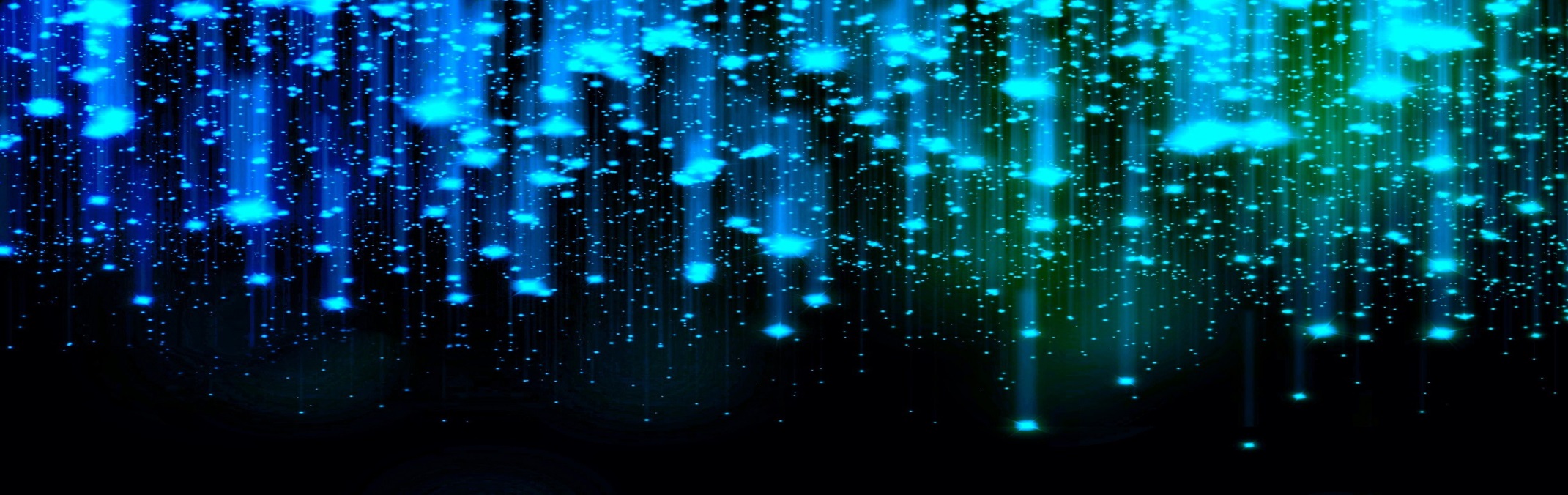 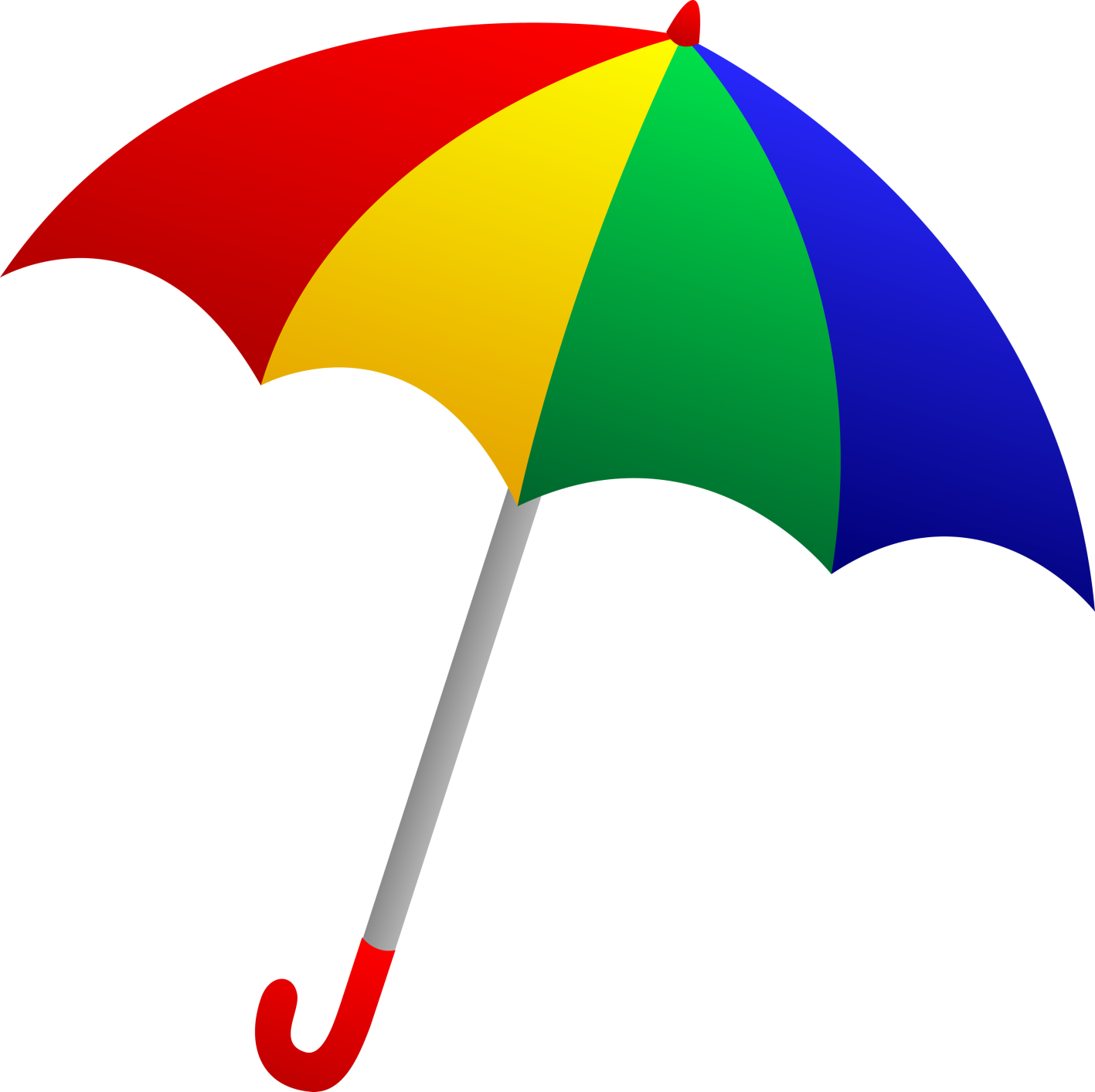 U u
U u
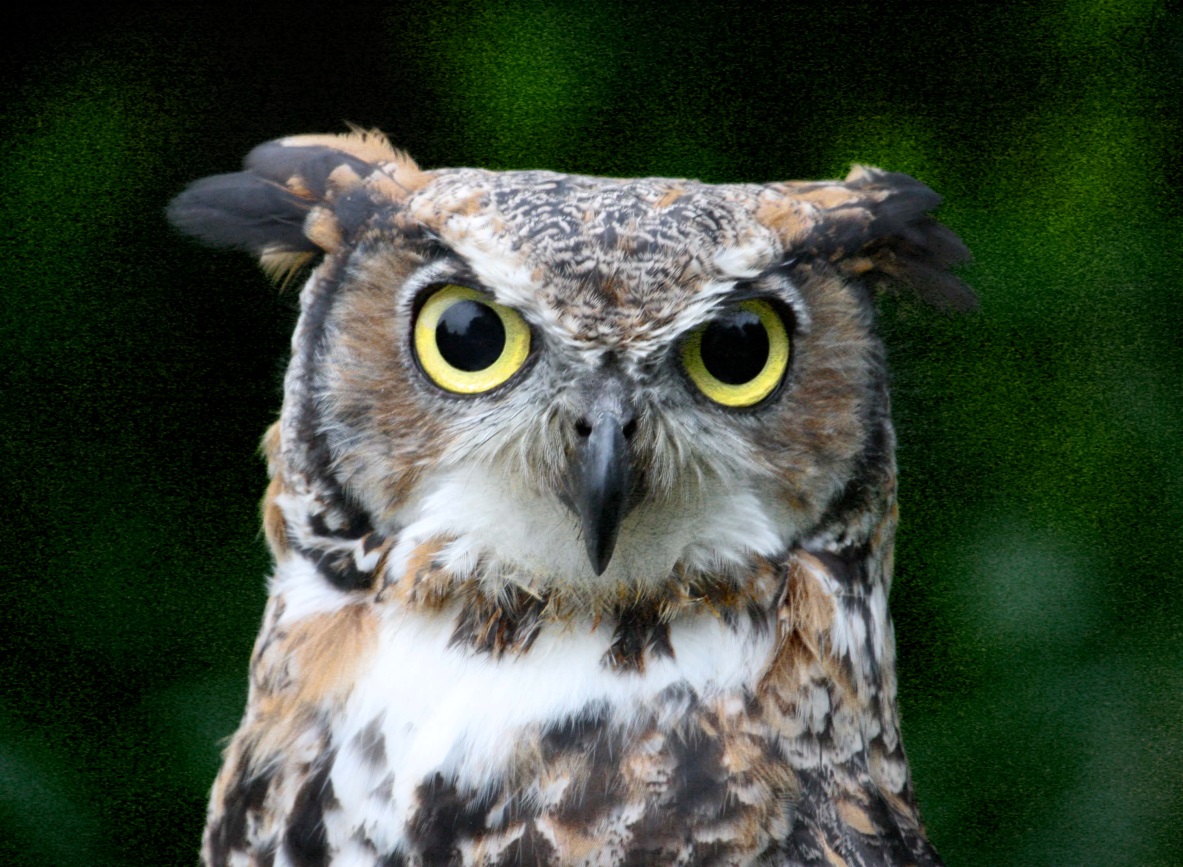 O o
O o
A dog
A pig
A cup
A gun
Let’s read
A dog and a pig.
A cap and a cup.
A bat, a dog and a pig.
A gun and a cup.
A hat and a hen.
A gun, a cup and  a hat.
Let’s read
One gun, one dog and one rat.
Remember the pictures
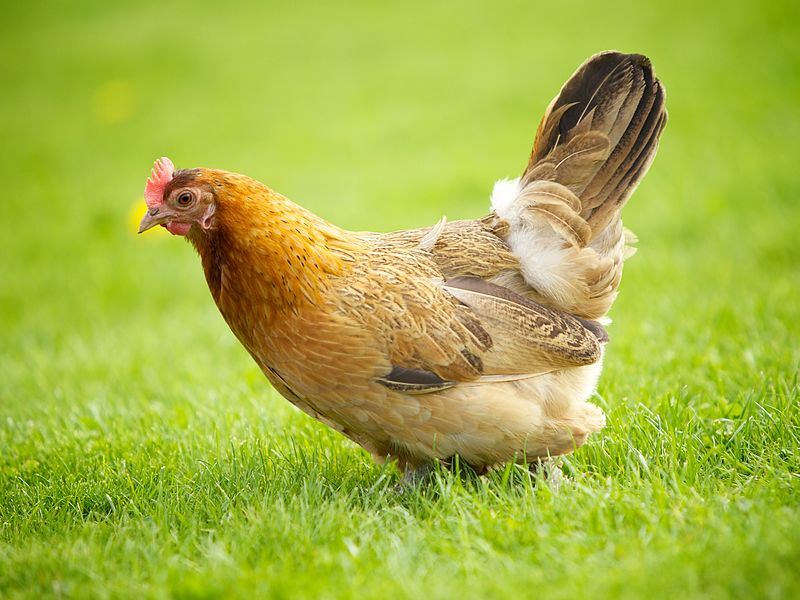 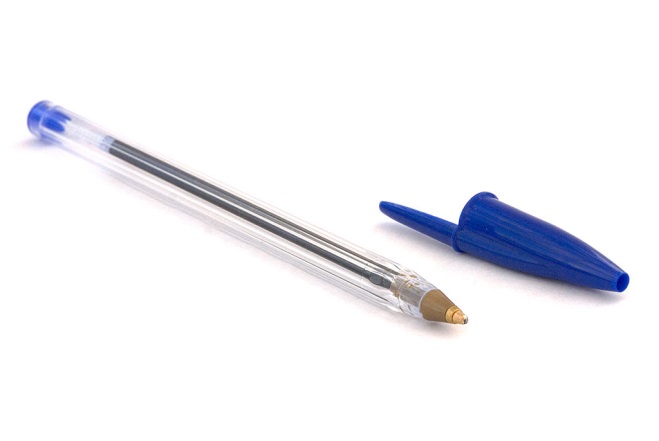 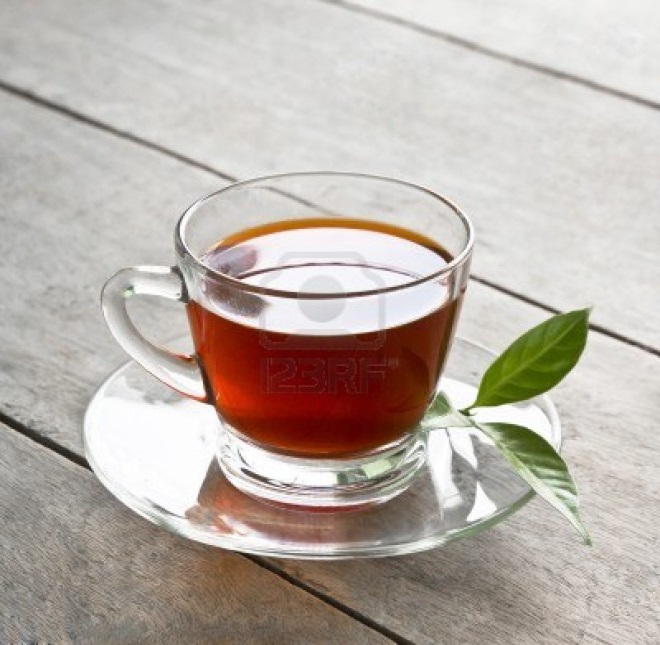 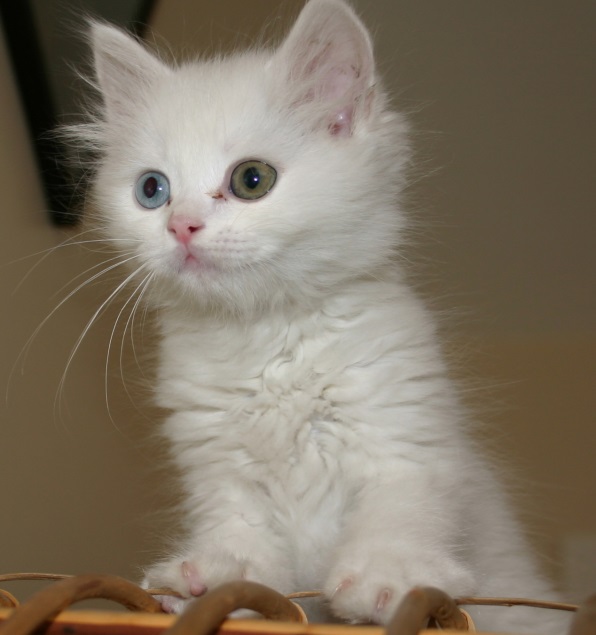 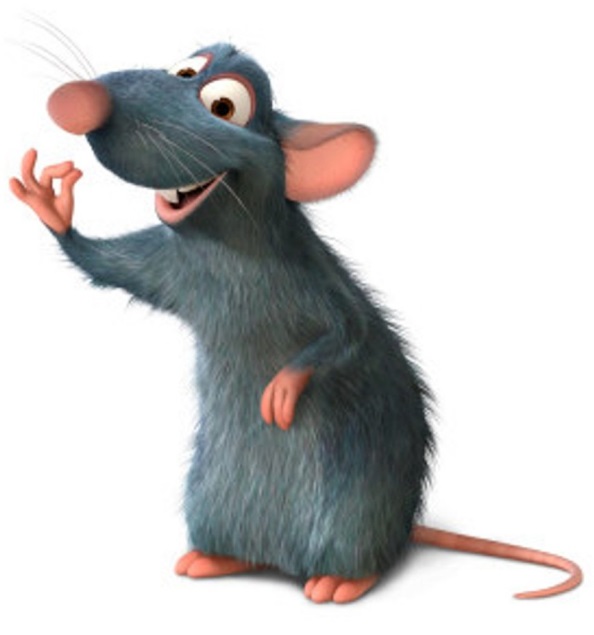 Find the picture
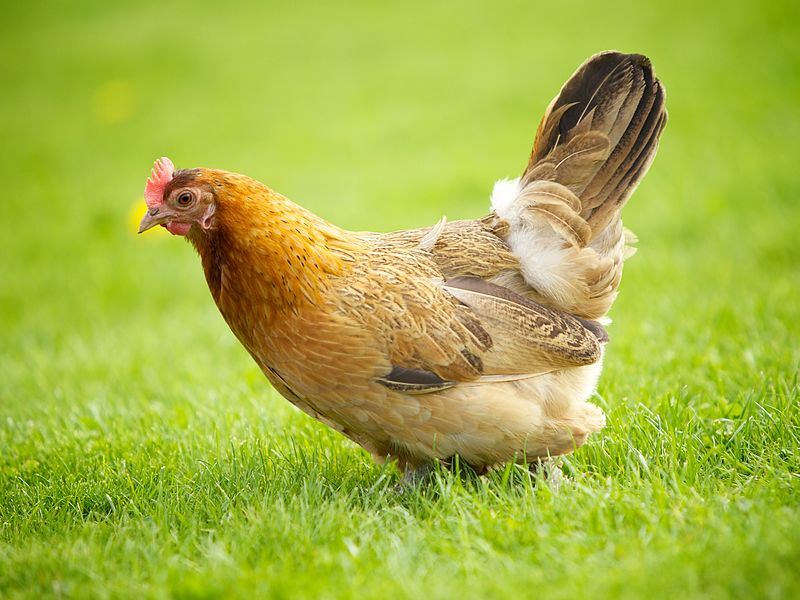 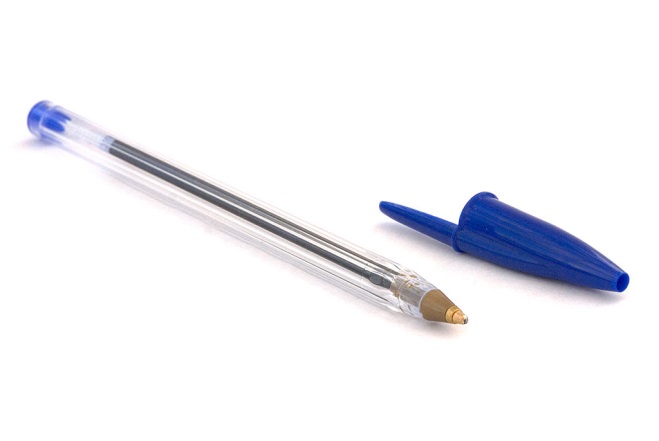 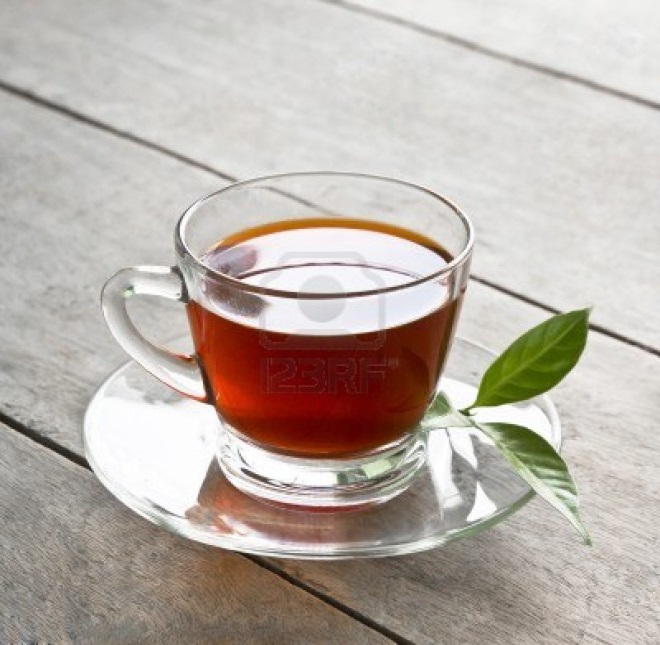 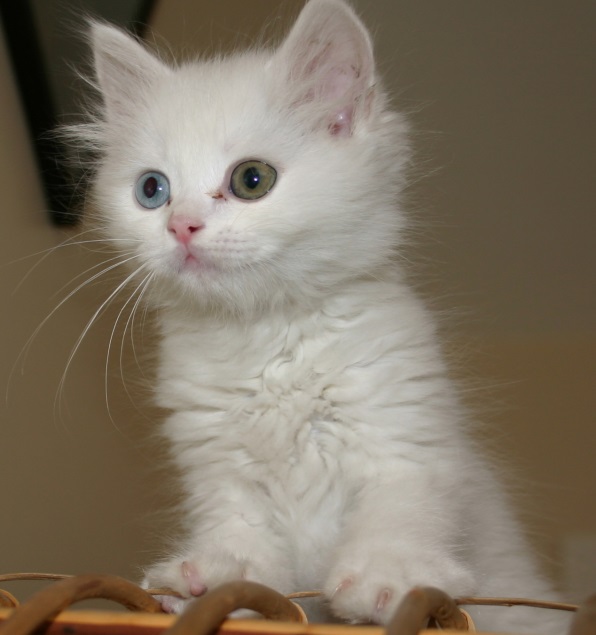 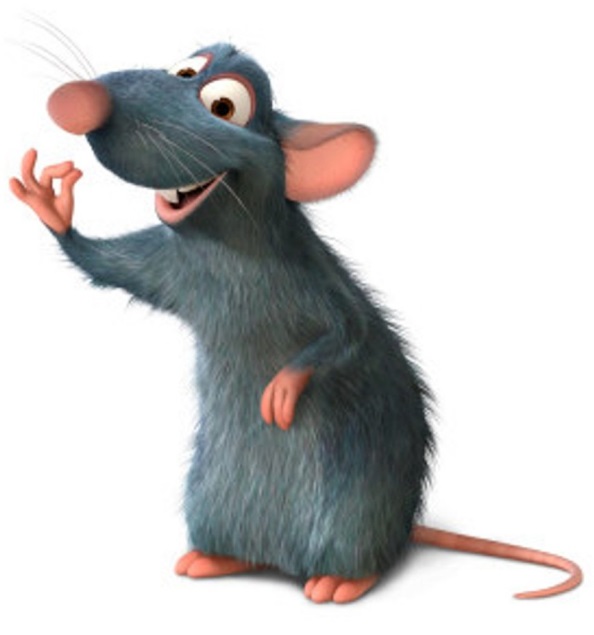 Find the picture
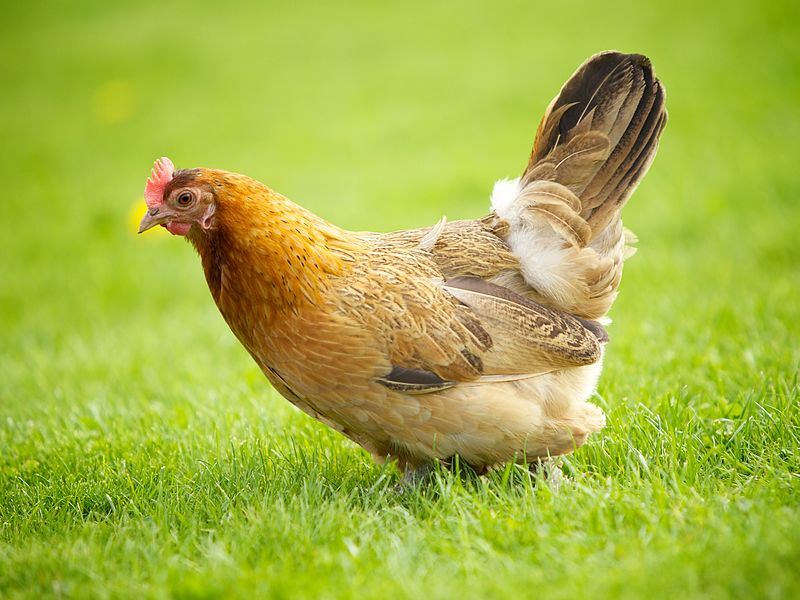 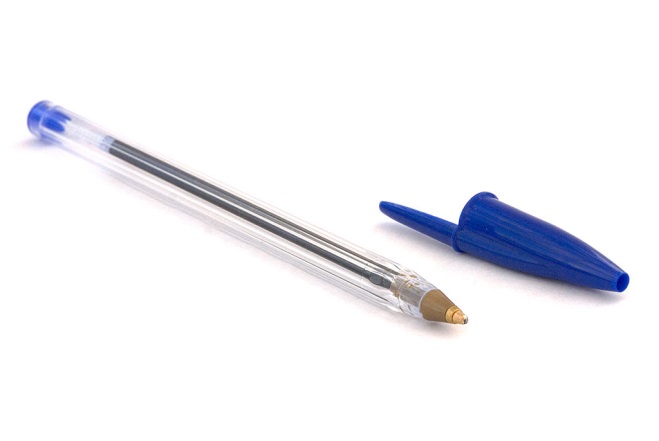 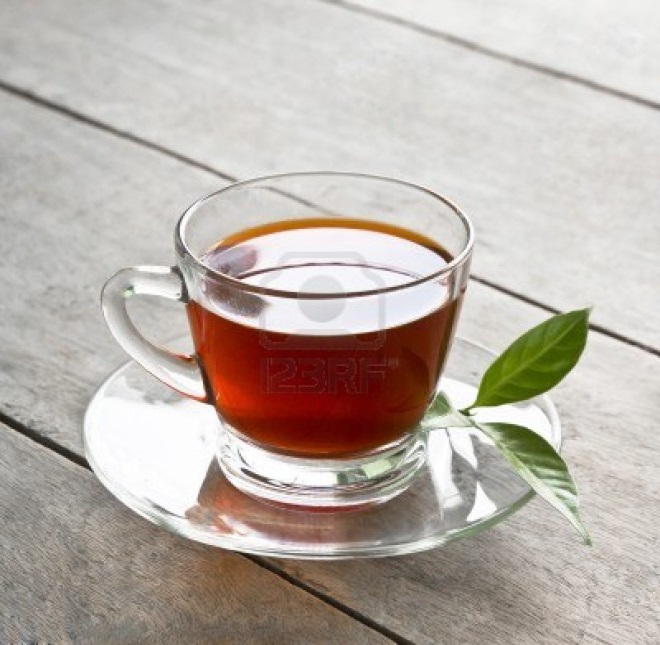 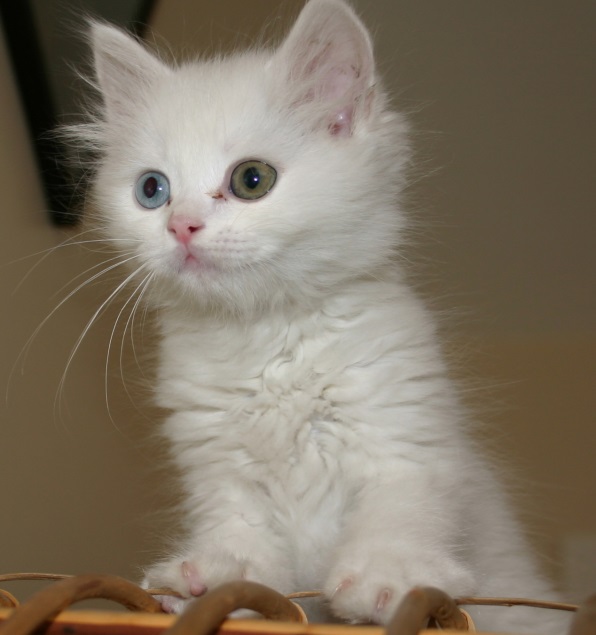 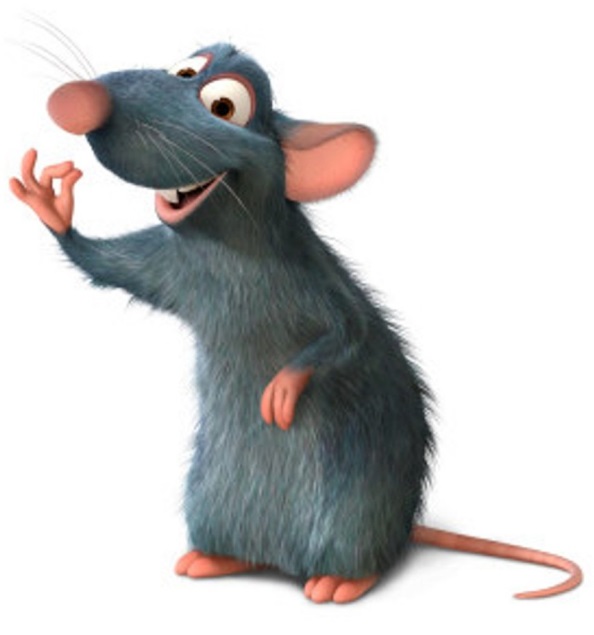 Find the picture
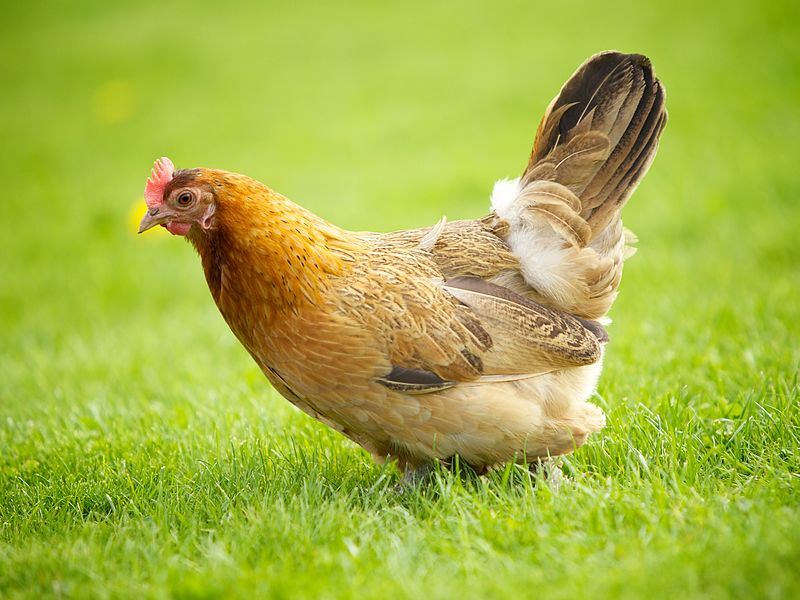 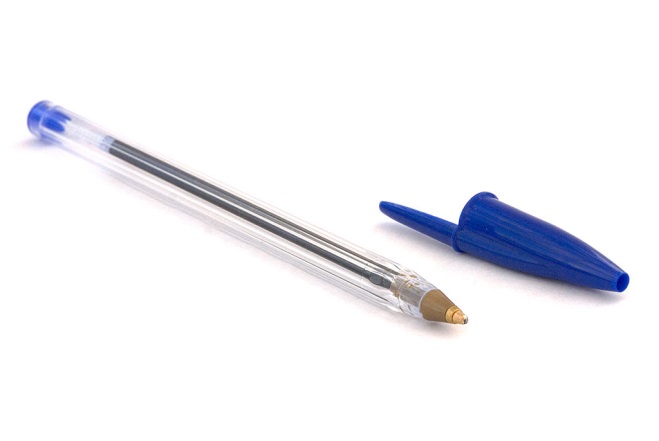 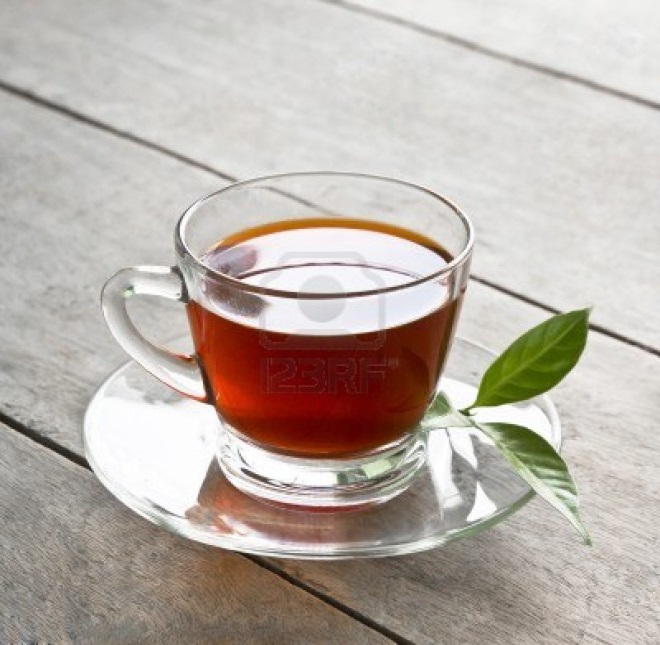 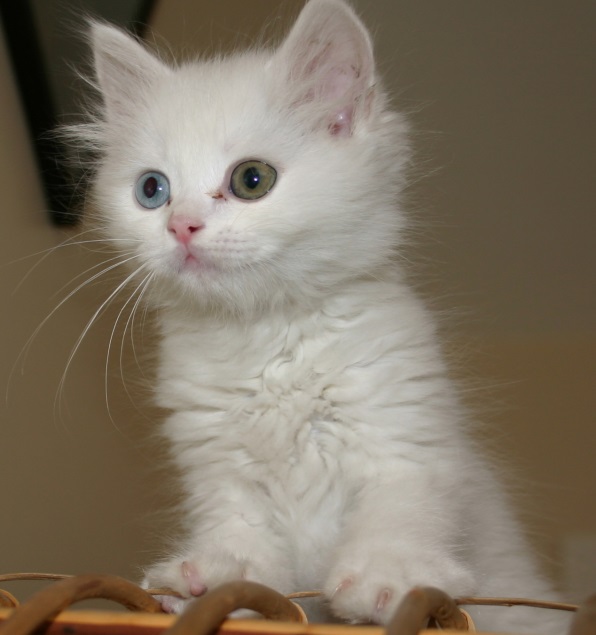 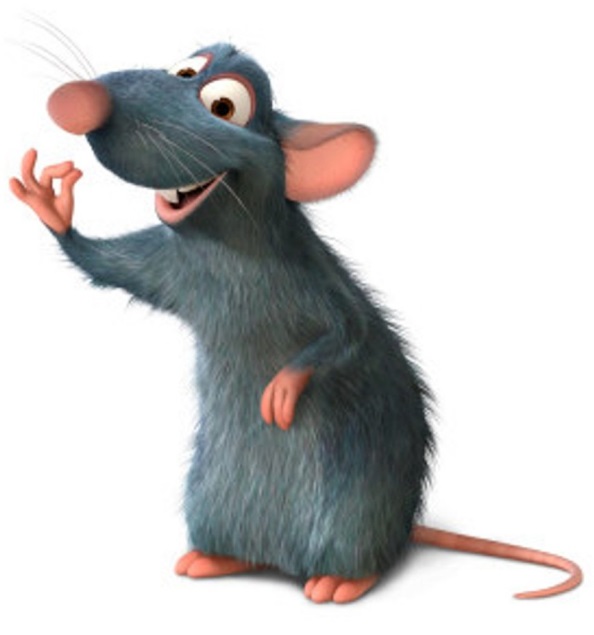 Find the picture
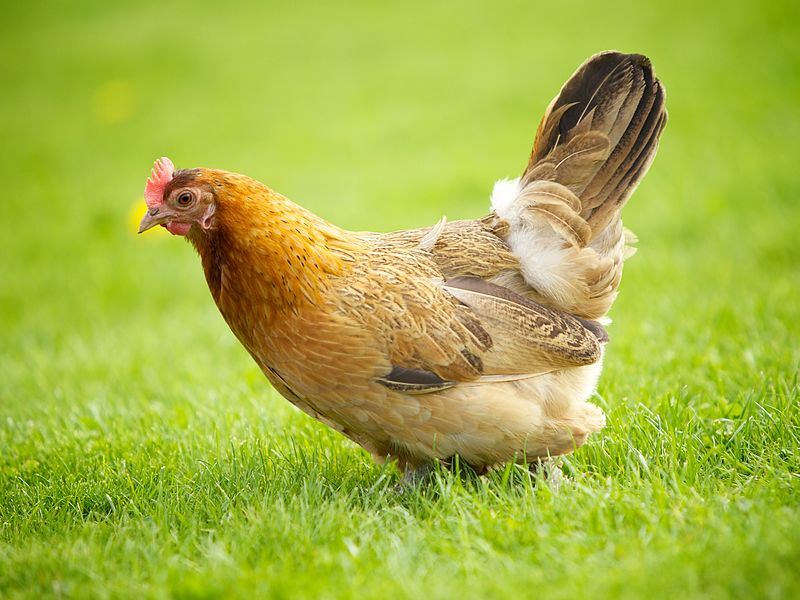 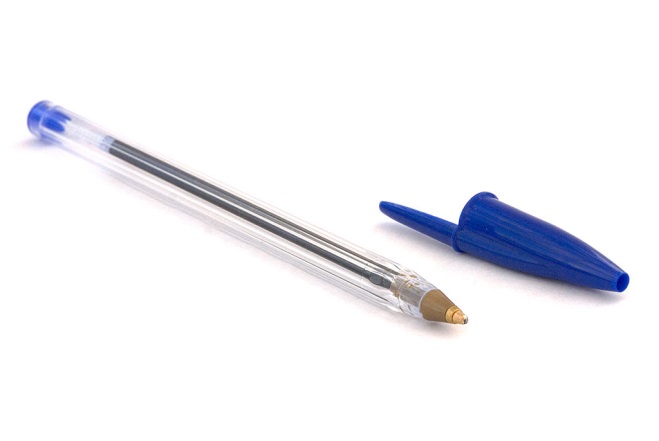 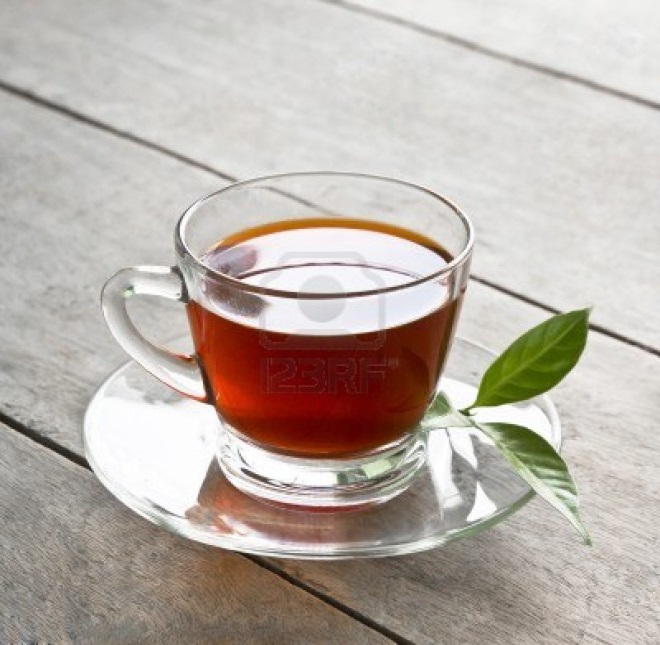 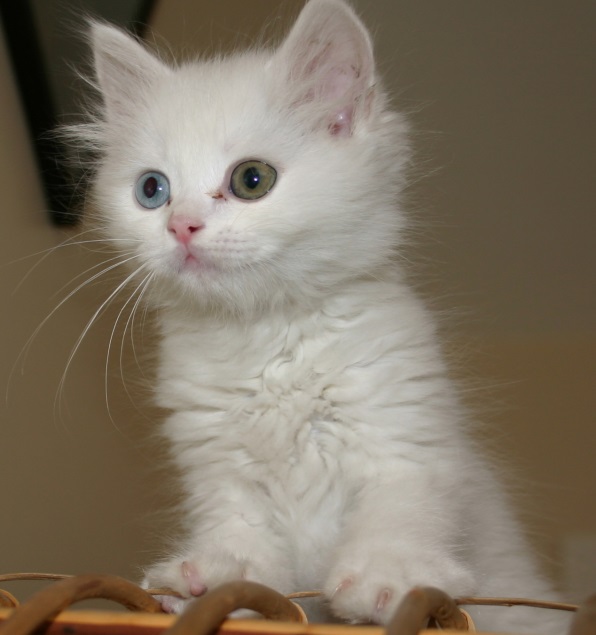 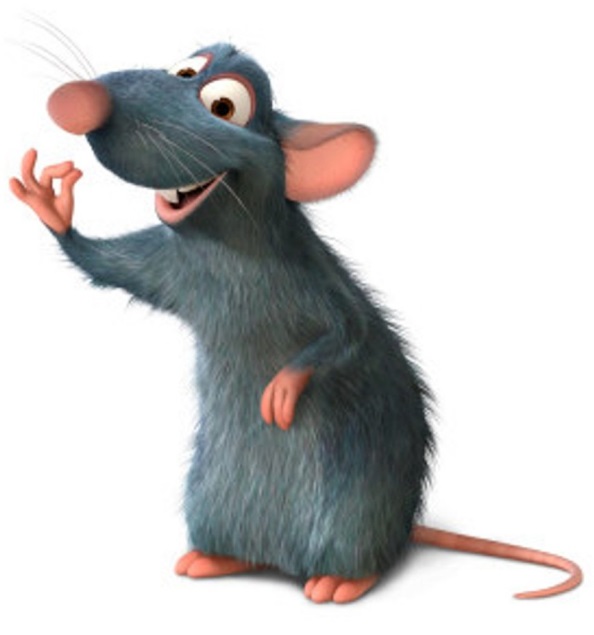 Find the picture
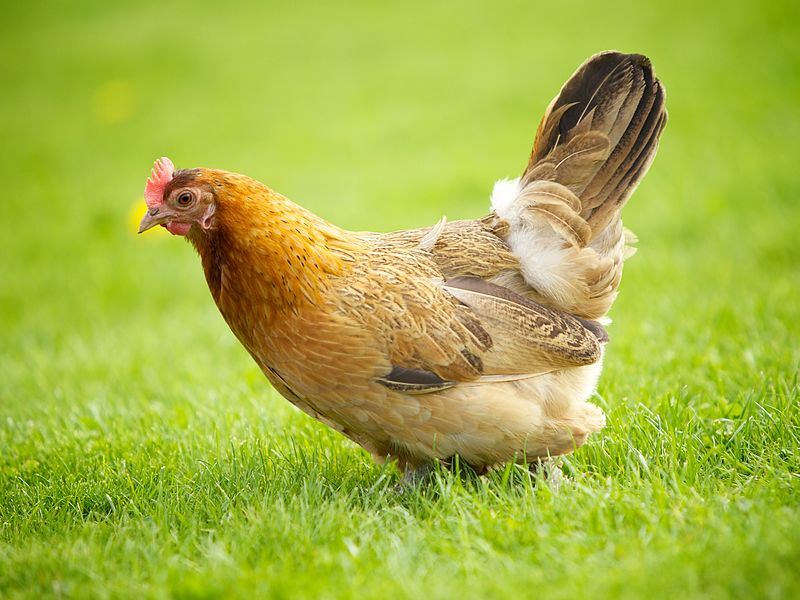 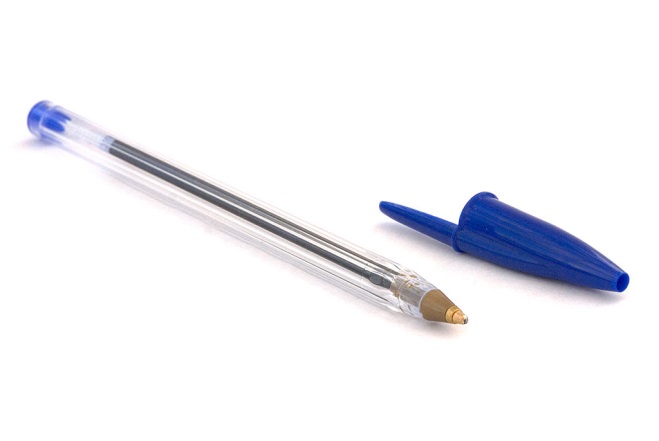 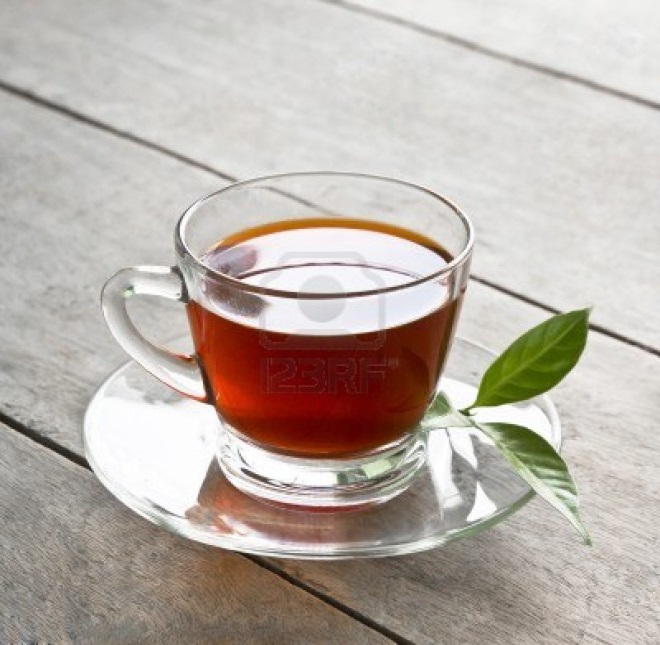 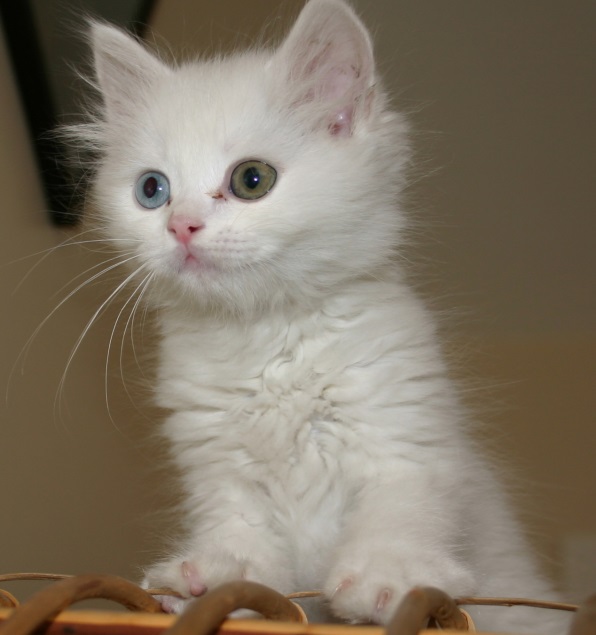 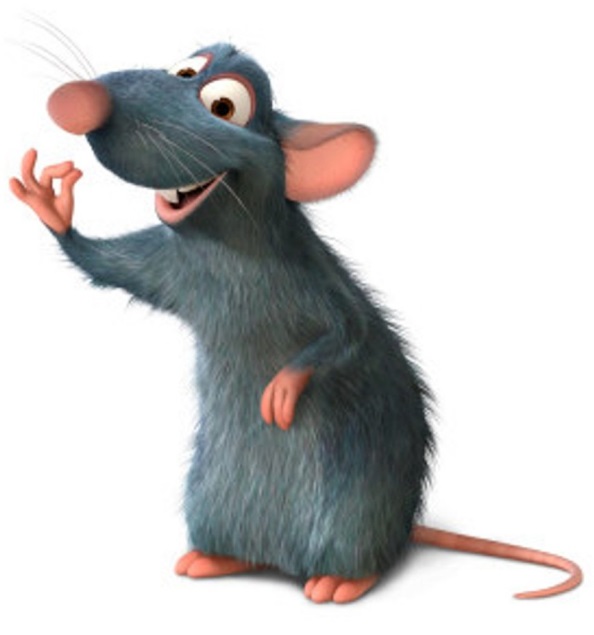 Find the picture
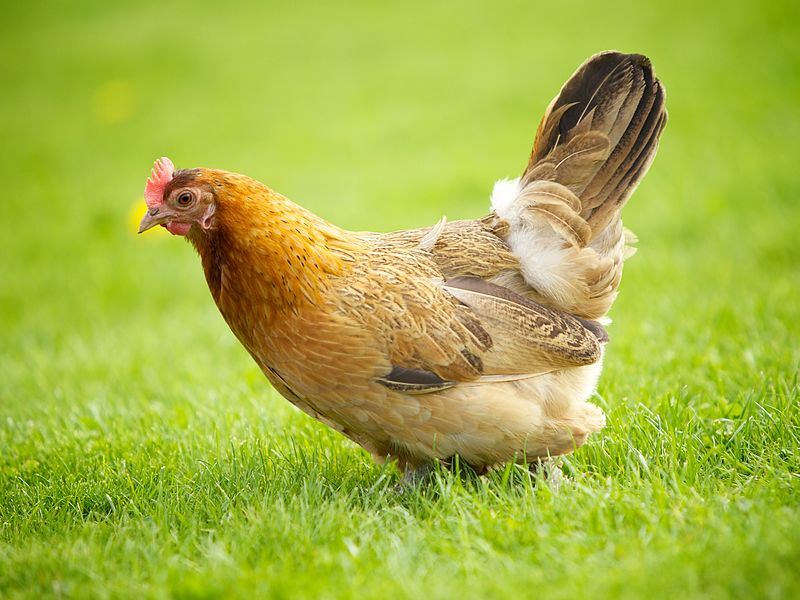 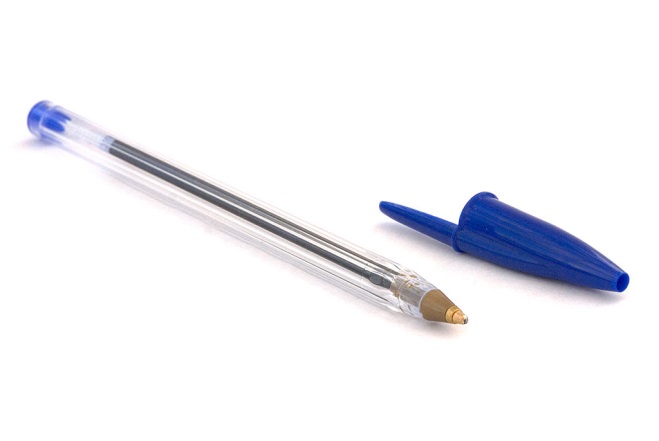 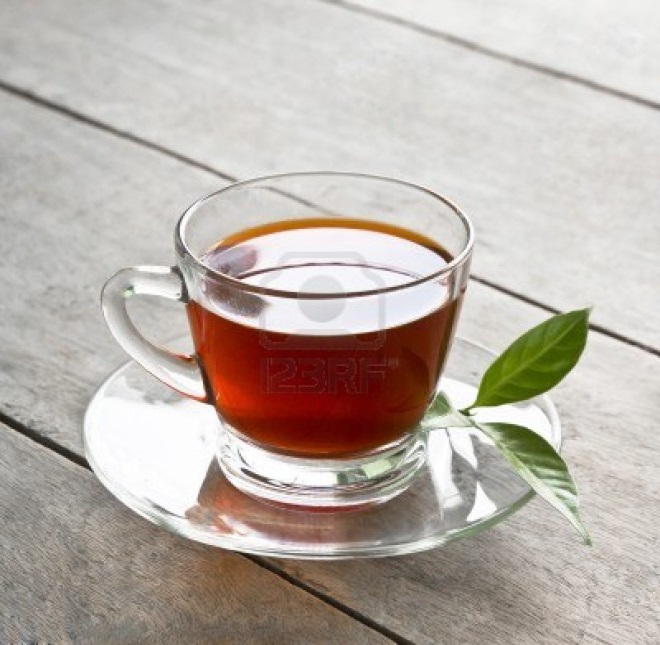 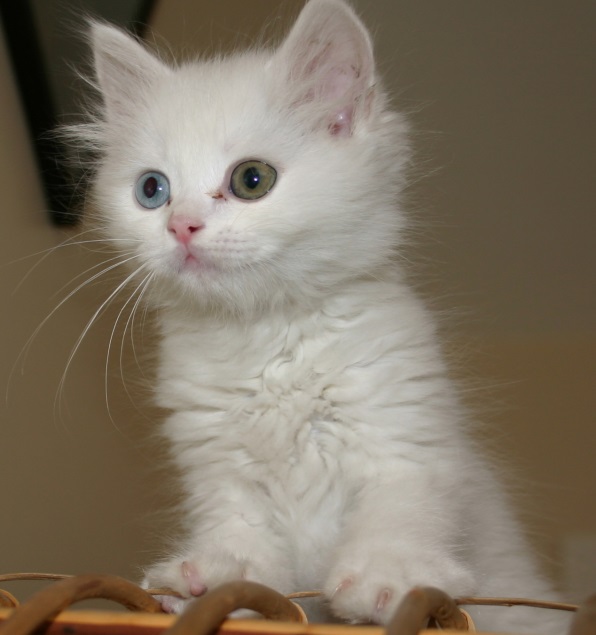 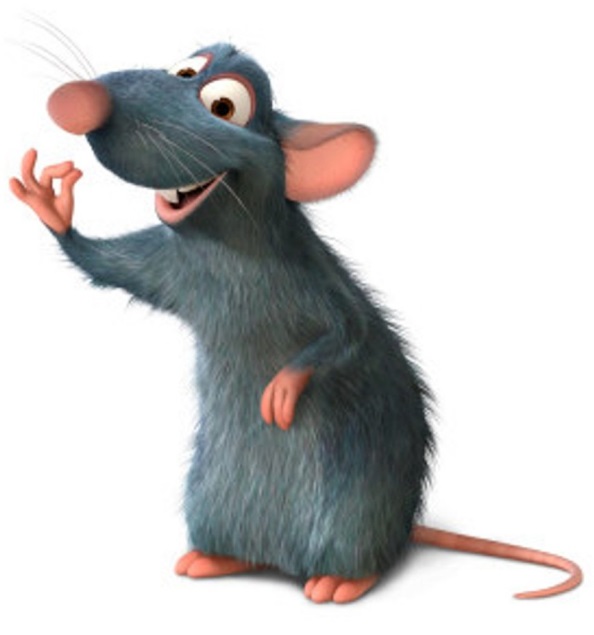